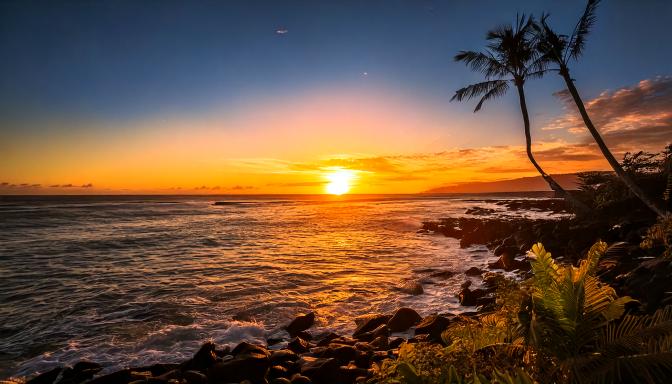 Whose vibe is it anyway?
Negotiating Definitions of Cozy Games
Big Island, Hawaii, USA | January 2025 | HICSS 58
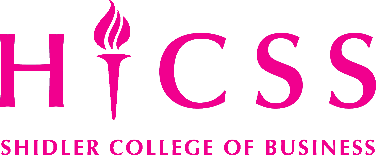 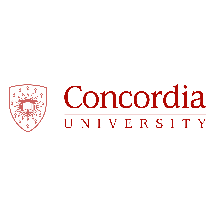 Hawaiian International Conference on Systems Science
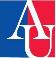 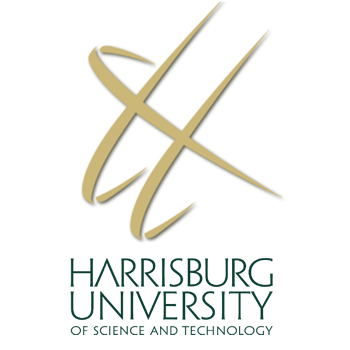 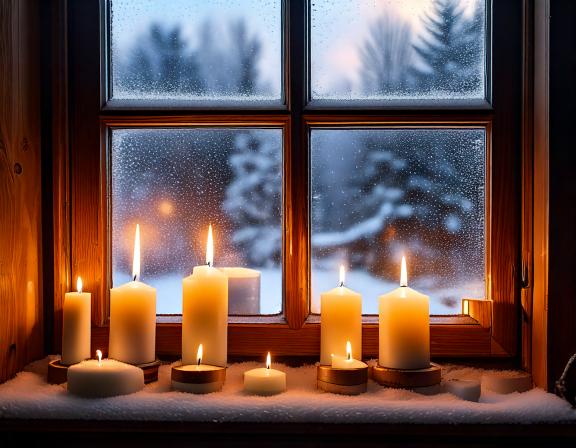 Kelly Boudreau
Associate Professor of Interactive Media Theory & Design
Harrisburg University of Science & Technology, Harrisburg, PA, USA
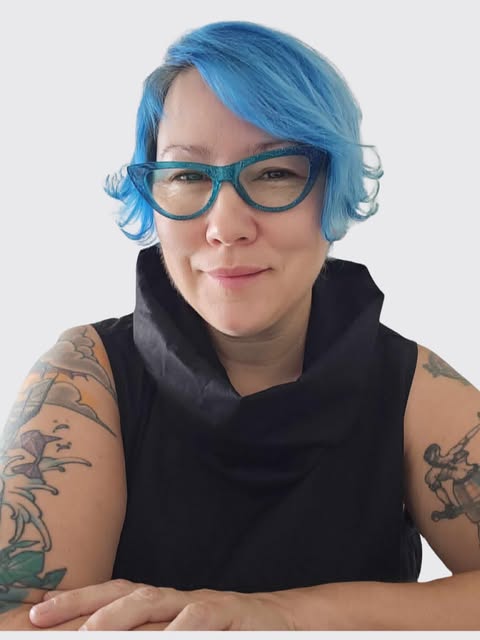 Mia Consalvo
Professor of Communication Studies 
Canada Research Chair for Games Studies & Design
Director, Technoculture, Art & Games (TAG)
Concordia University, Montreal, Quebec, CAN
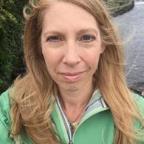 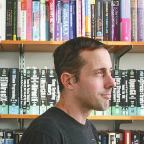 Andrew Phelps
Professor of Film & Media Arts, American University, Washington, DC, USA
Visiting Professor, Uppsala University, Gotland, Sweden
Director, American University Game Center
President, Higher Education Video Game Alliance
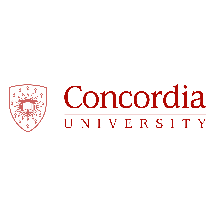 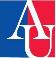 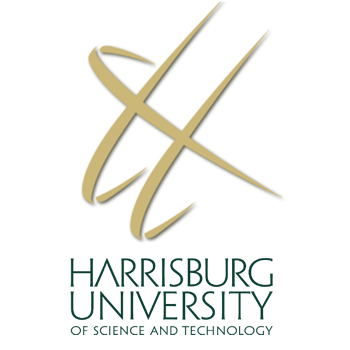 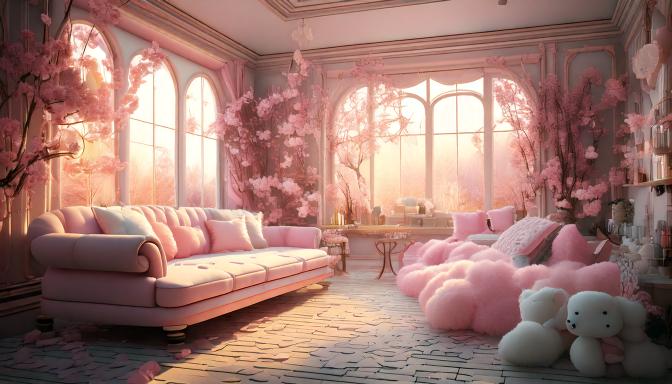 What is a cozy game …
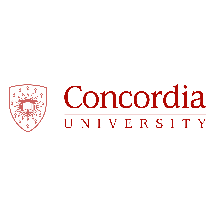 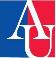 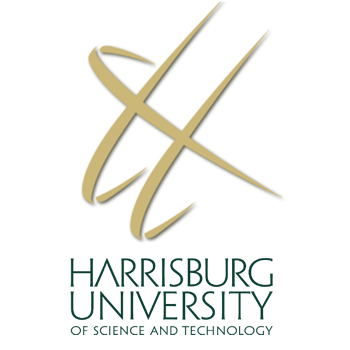 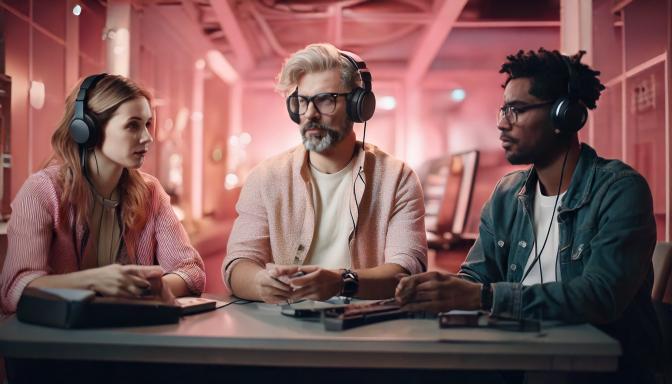 … and who gets to decide?
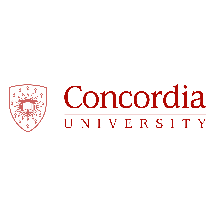 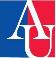 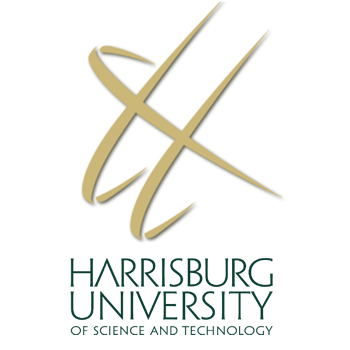 Untangling conflicting discourses between:
1) Game designers and developers (+ some input from games academics)
2) Games/Mainstream Media
3) Players
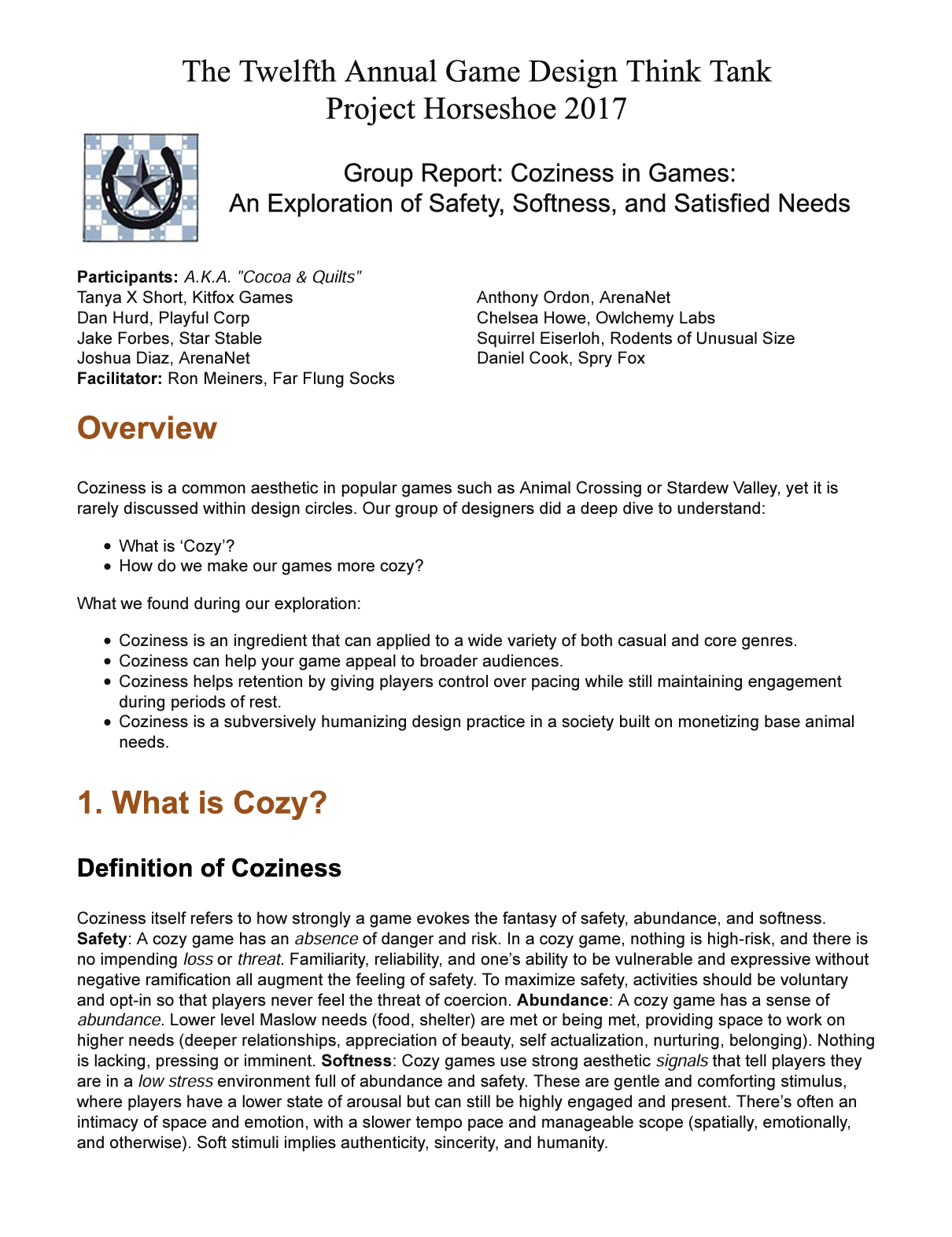 Three areas for examination
1) Game developers and academics’ working definitions of what constitutes a cozy game 
Primarily through the genre-defining Project Horseshoe Whitepaper

2) Media discussions of cozy games in 16 outlets including Polygon, Games Radar, PC Gamer, Washington Post & Rolling Stone

3) High profile TikTok content creators who post about #cozygames
Designing and Developing Cozy Games
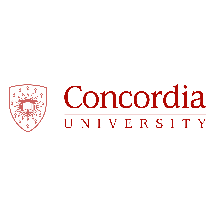 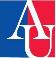 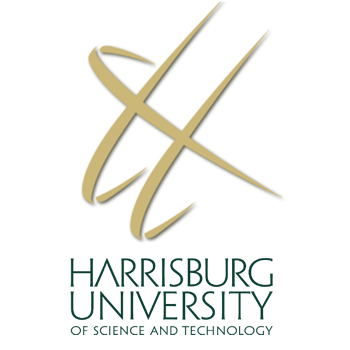 Features of cozy games: 1) aesthetics
Soft in color, tone and textures
Mostly lighter colors, with some dark tones now appearing
Audio
Continuous, soft, non-intrusive
Ambient and gentle
Create a sense of intimacy with game environment
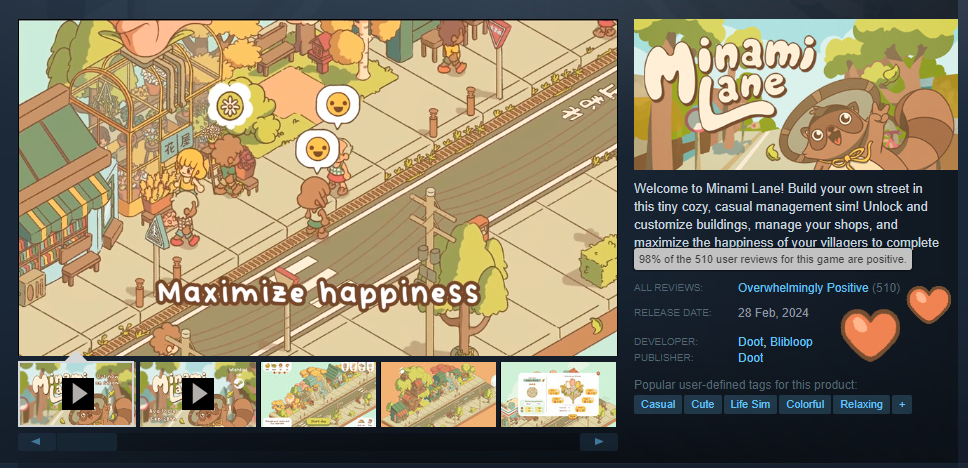 Features of cozy games: 2) safety
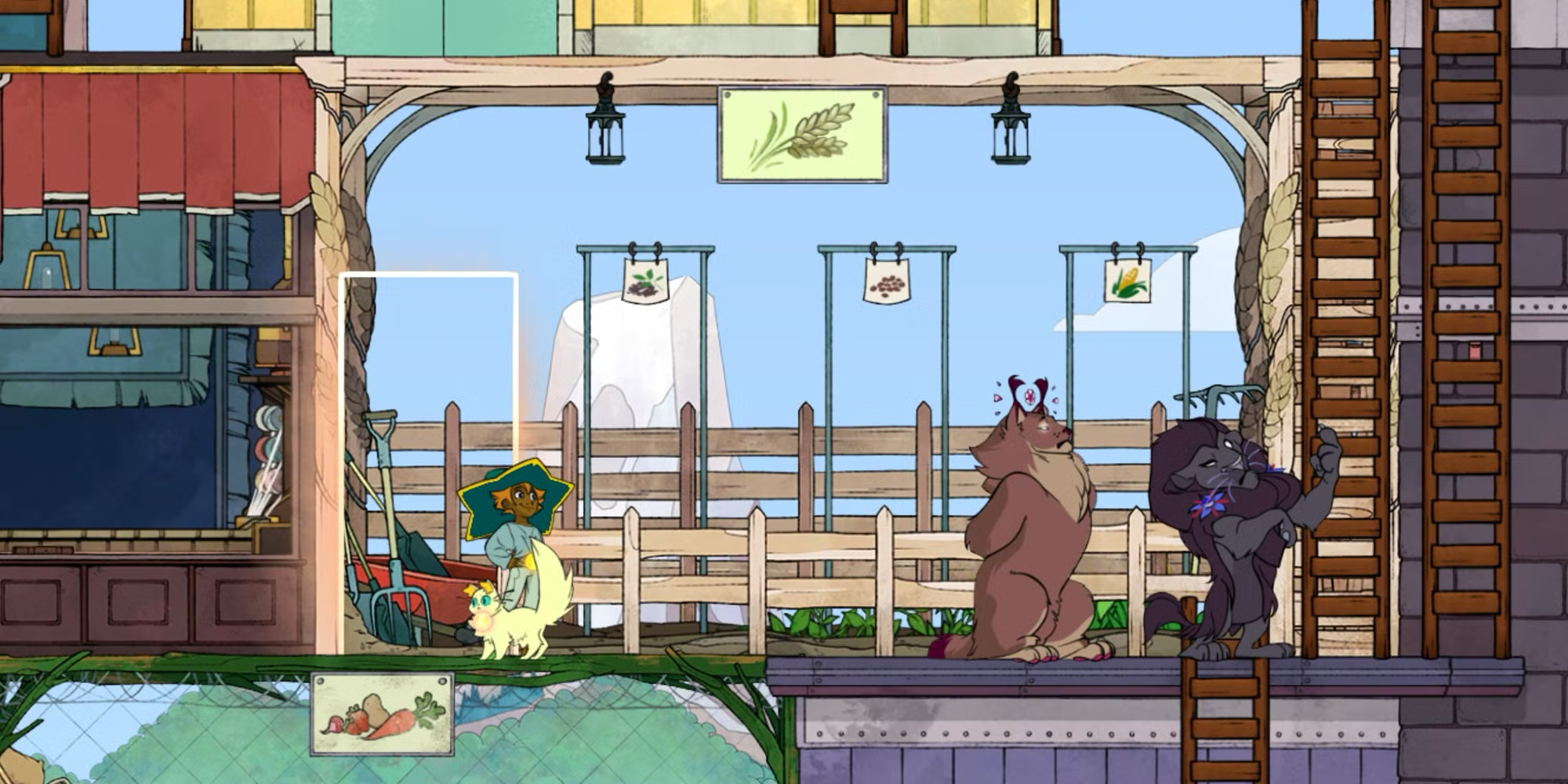 Low-risk, possibly low-demand, tasks
Failure is either not an option or has few if any consequences
Abundance
Resources are not in short supply, can be gained without exceptional effort required
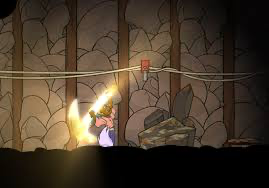 Features of cozy games: 3) connectedness
Social connectedness
Aiding in-game characters in a variety of ways
World connectedness
The player can build, expand, tend the land and creatures

Creates a sense of ownership and belonging
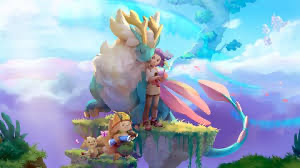 Grow, Song of the Evertree
Features of cozy games 4) energy requirements
Relating to safety, tasks should be low stress or stress-free
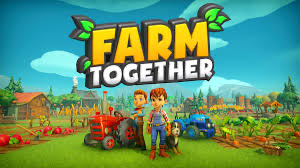 Features of cozy games 5) pacing
Often deliberately slow to allow for player contemplation, consideration, reflection
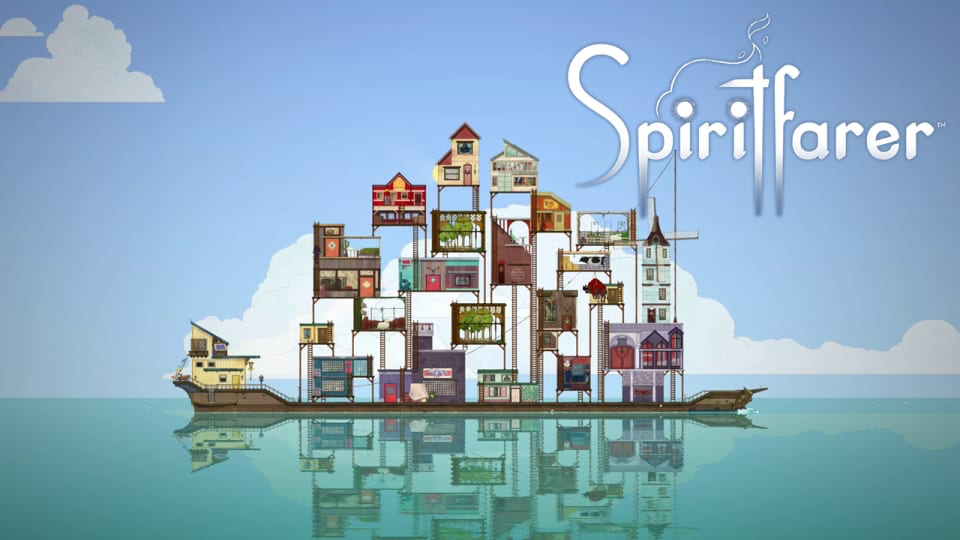 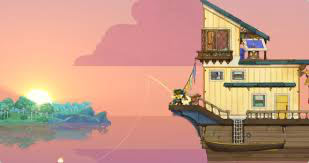 Games and Mainstream Media’s Construction of Cozy Games
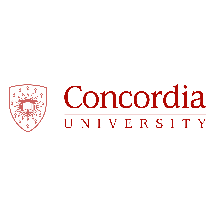 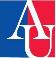 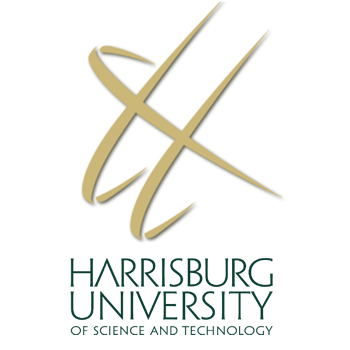 A definitional/relational bridge to the wider public
(Remember how they talked about social games like Farmville?)
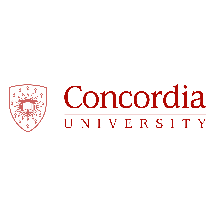 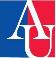 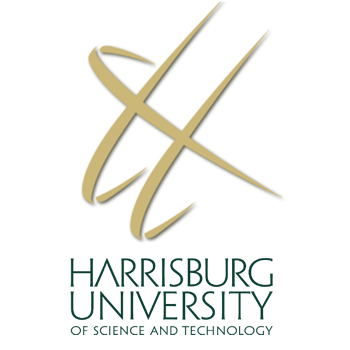 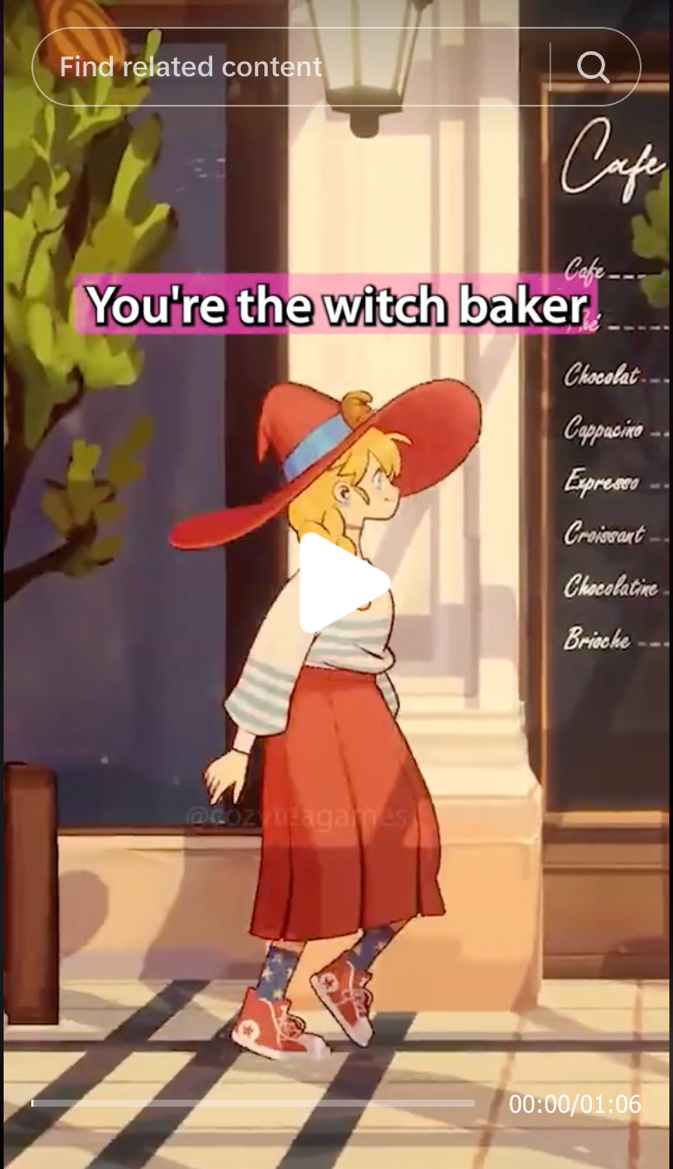 Most common element found: “stress free”
Debunking idea that all games are violent and/or competitive
Correlates with core design element of “low stakes/risk”
Offer a respite from daily (stressed!) life
They “provide players with the perfect escape and replication of life”
Figure 2. Screenshot of gameplay from A Witch’s Bakery, cozyteagames’ video. Taken by authors, June 14, 2024.
Beyond the definition: they are worth your time
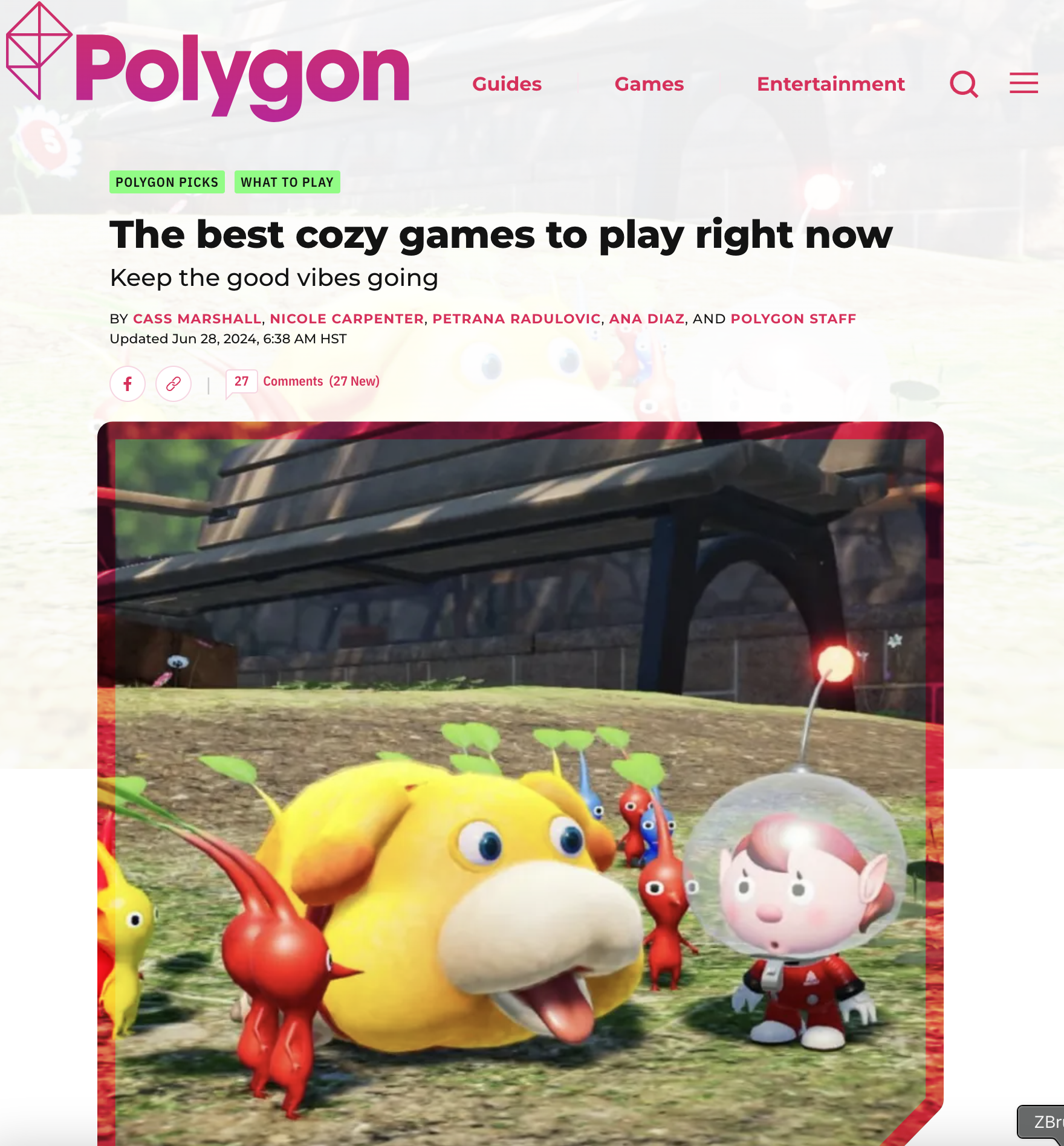 Helping your mental health
Provide space for comfort and self-reflection
Require emotional engagement (not of the adrenaline type)
And, importantly, “playing cozy games doesn’t make you less of a gamer”
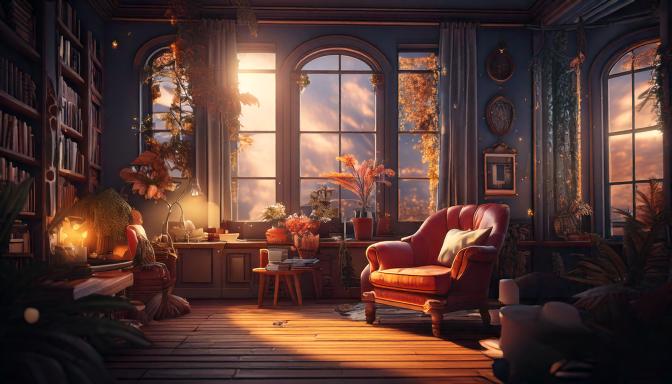 Reminder alert! Cozy is a vibe!
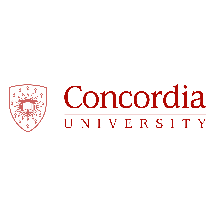 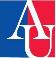 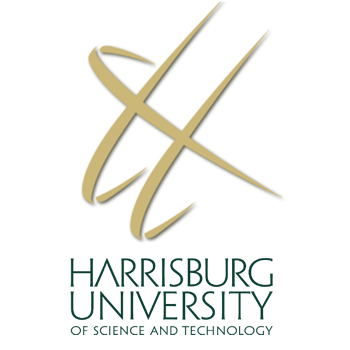 TikTok + #cozygames
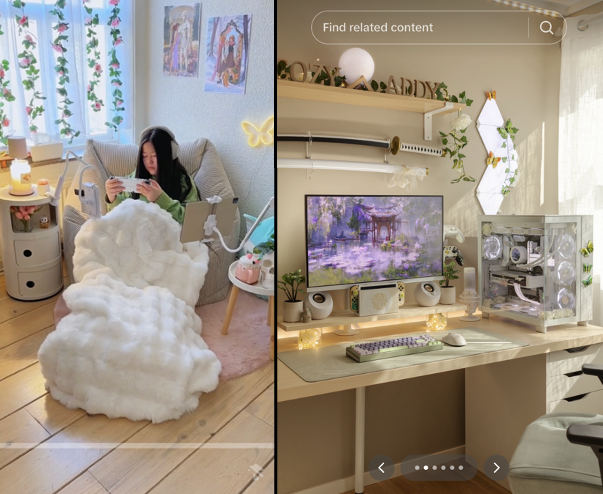 Ultra high-end PC Gaming rig, but in clear, pink, purple, & white!
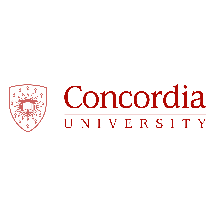 Figure 4. On the left,  XiXi_playing in her cozy nook. On the right, a gaming setup belonging to cozyaddy_. Screenshots by authors.
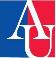 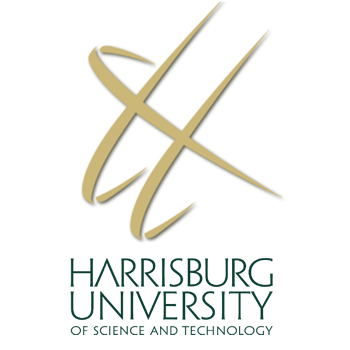 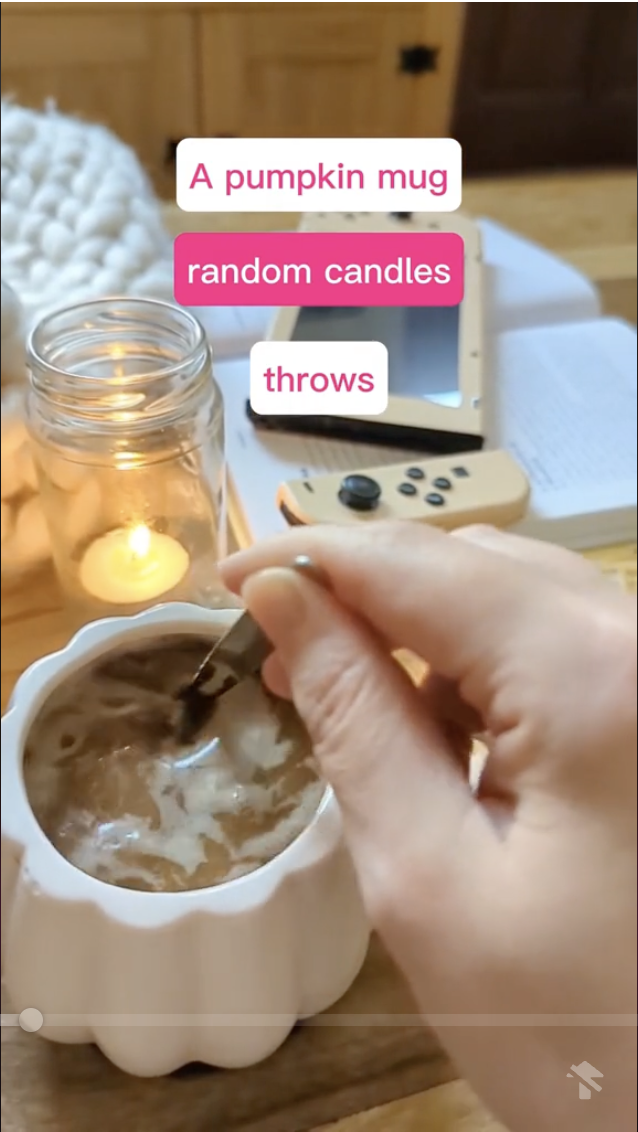 Would you like some tea with your cozy game?
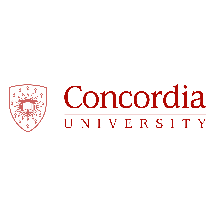 Figure 3: Shot from hercozygaming video showing stereotypical items cozy gamers have in their home. Author screenshot.
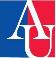 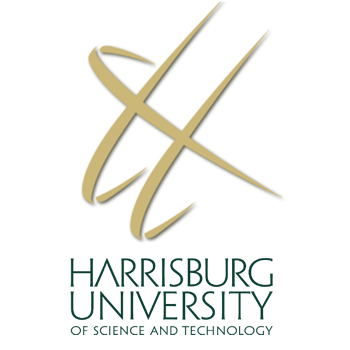 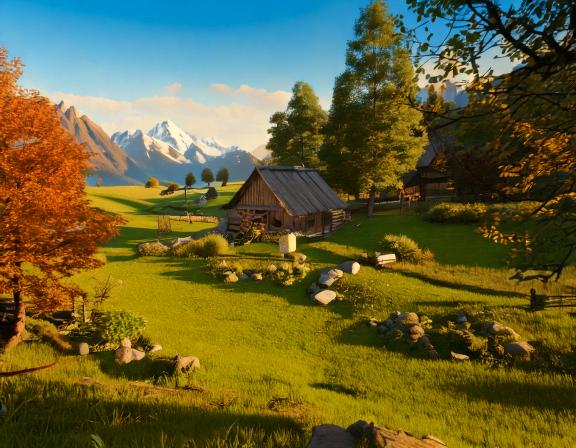 Majority in alignment with designer elements of cozy games
1) Wholesome, lighthearted, carefree, rejuvenating (hercozygaming)
2) No combat, just crafting and building (gemzape)
3) Comfort, relaxation and warmth (gamergirlgale)
Yet…
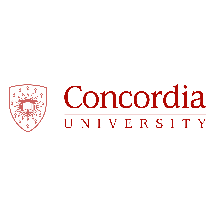 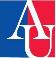 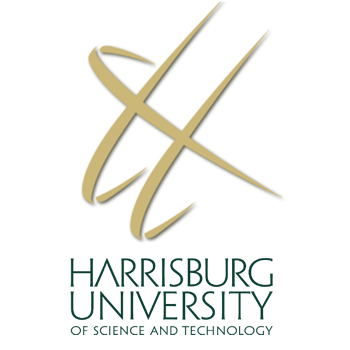 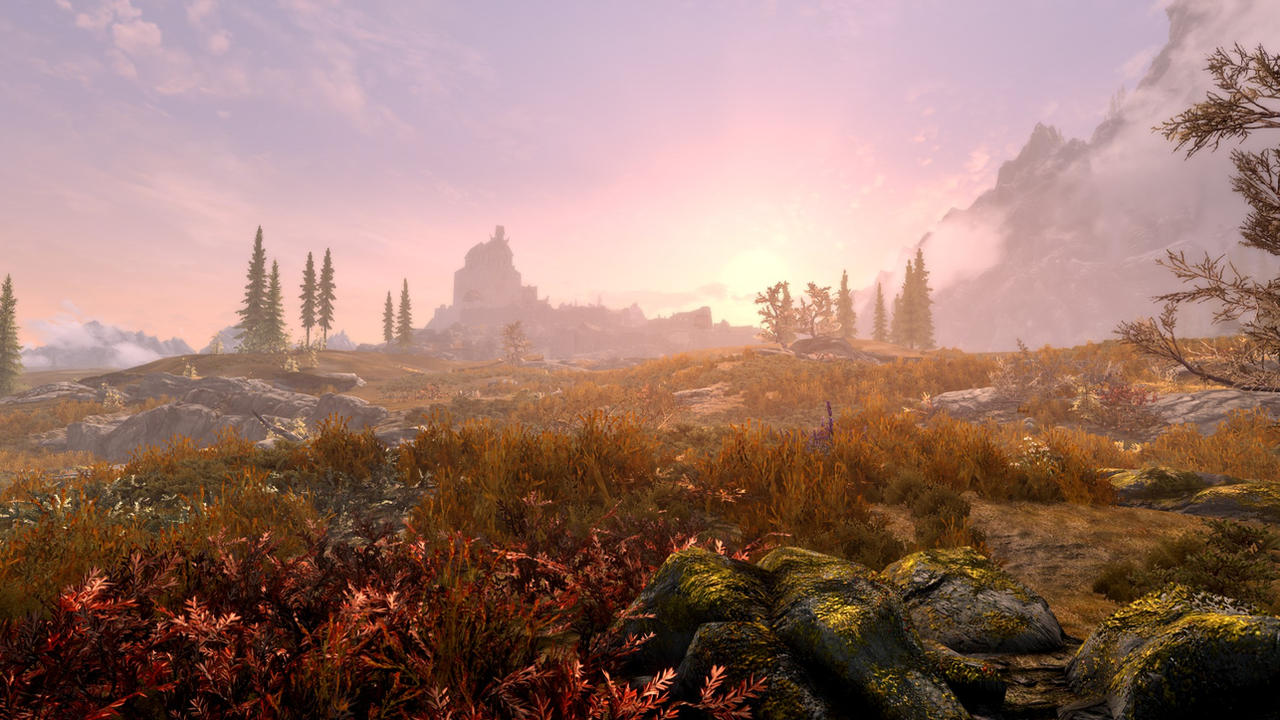 “skyrim is the og cozy game”
Screen capture from DeviantArt user “forestvoid24”
https://www.deviantart.com/forestvoid24/art/Skyrim-screenshot-2-905665911
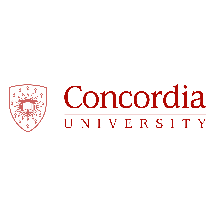 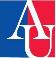 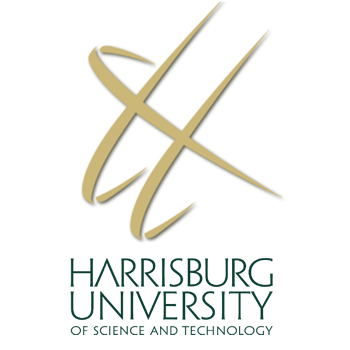 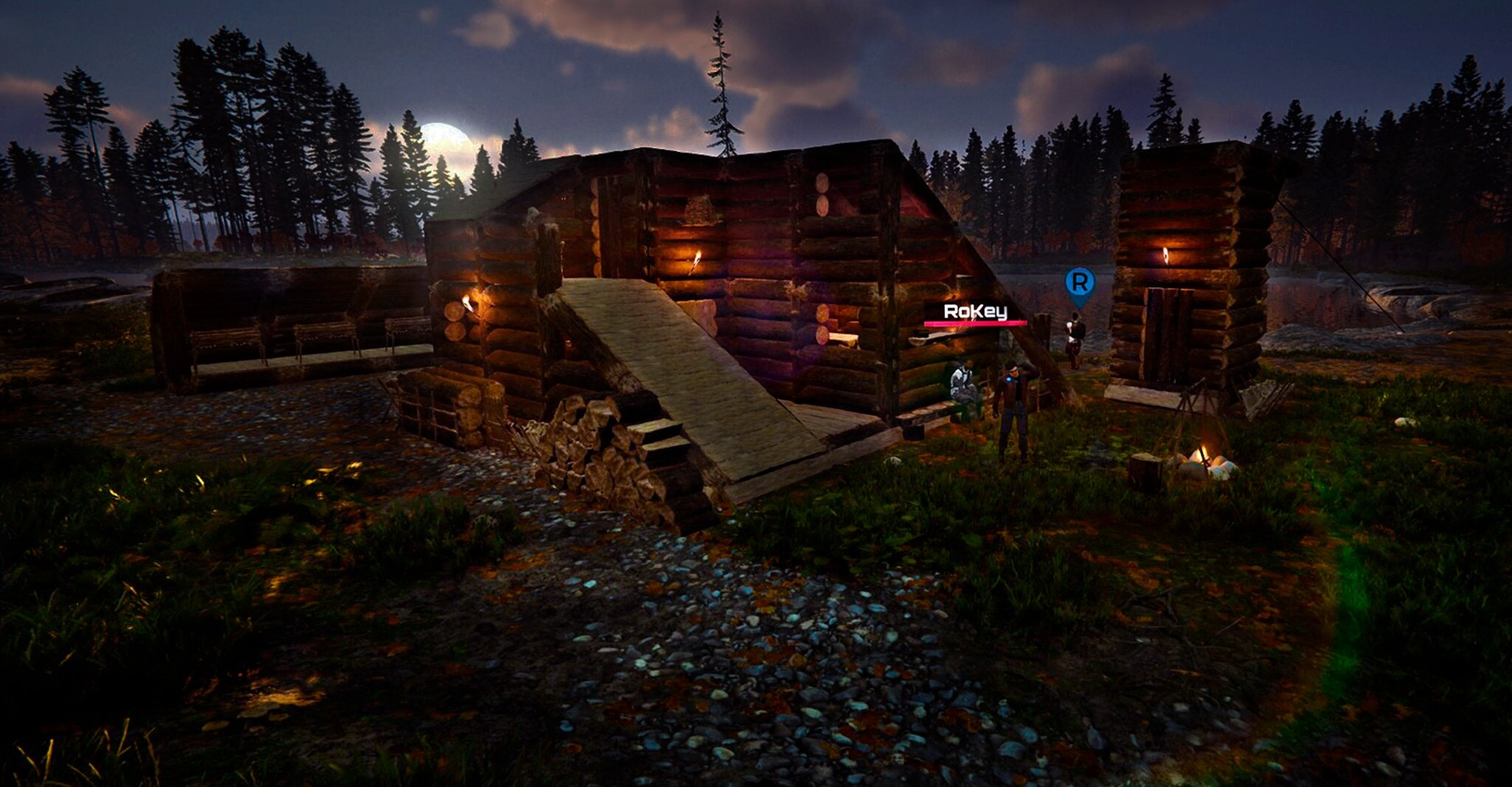 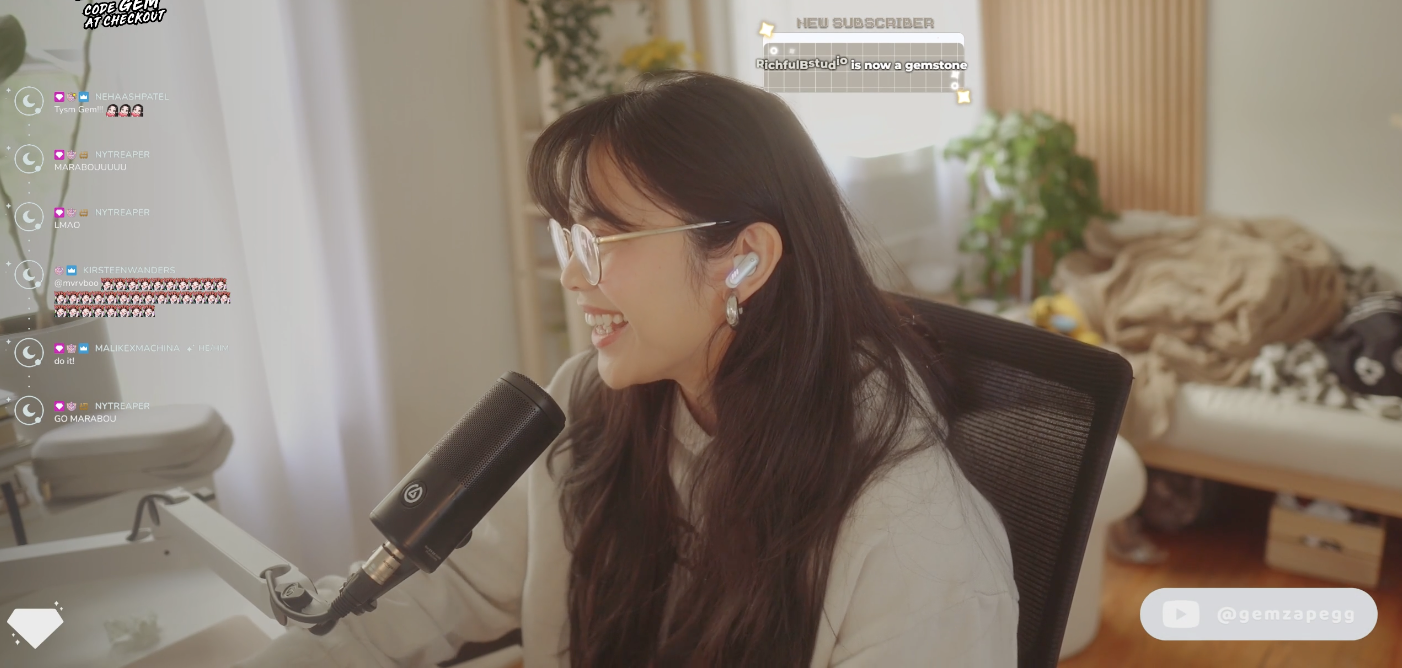 Survival horror game Sons of the Forest is ‘morbid and horrific’ but a favorite cozy game of gemzape.
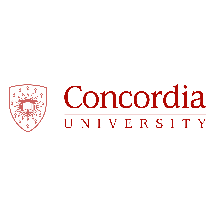 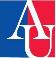 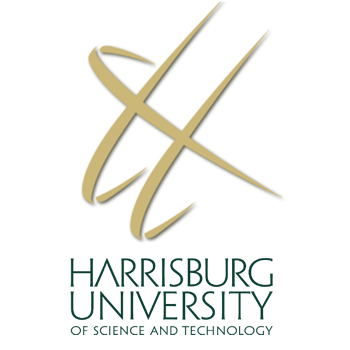 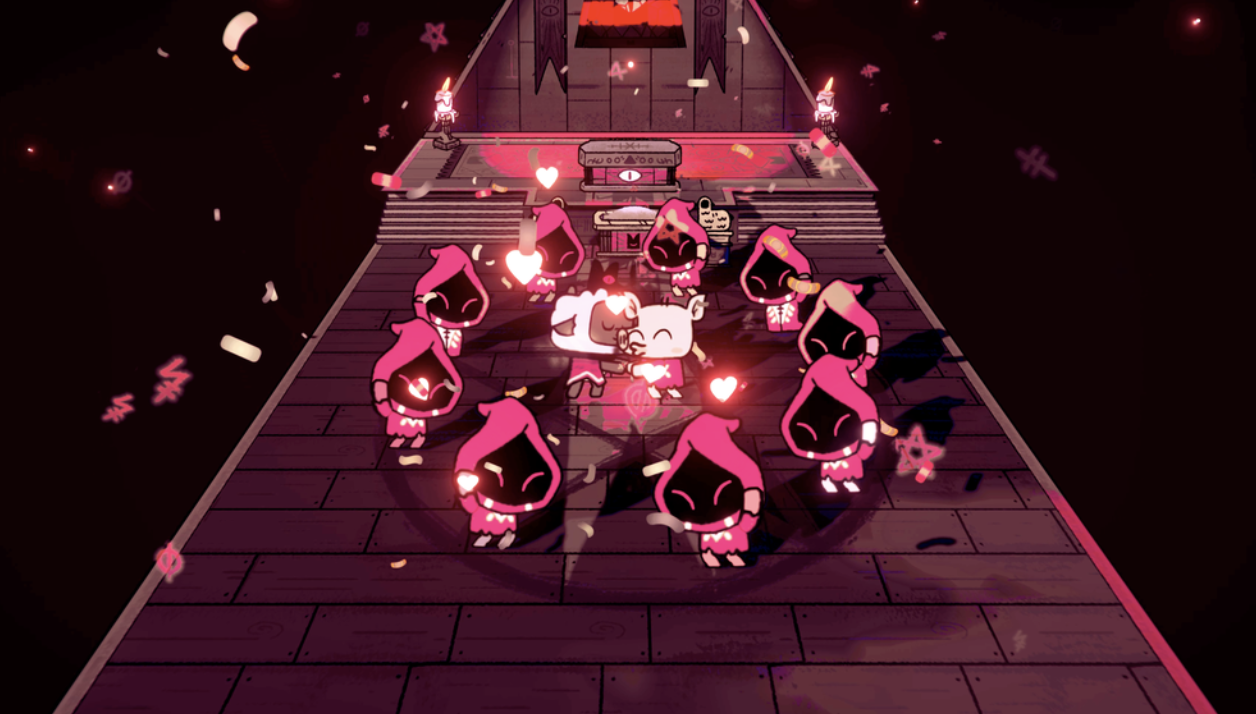 Return of the vibe
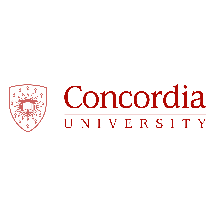 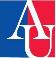 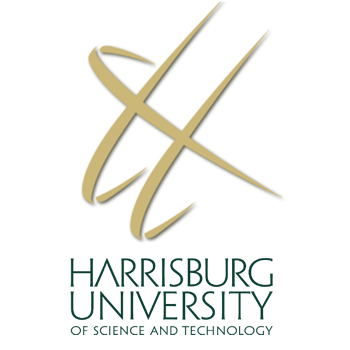 As per Wasziewicz and Bakun (2020) coziness may be ‘situational’ where it is “a singular sequence rather than the entire game”
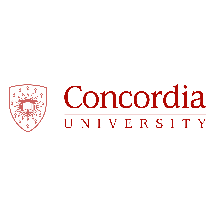 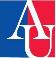 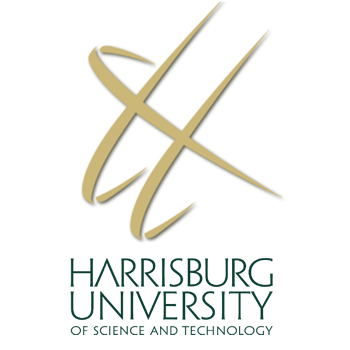 + cozy content (outside gameplay itself)
Room décor
Self-presentation
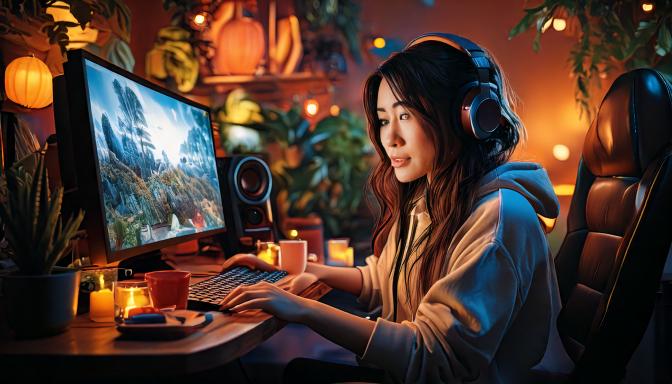 Room decor
Plants
Pumpkin mug
Candles
Throw pillows, blankets
Tea or other warm beverage
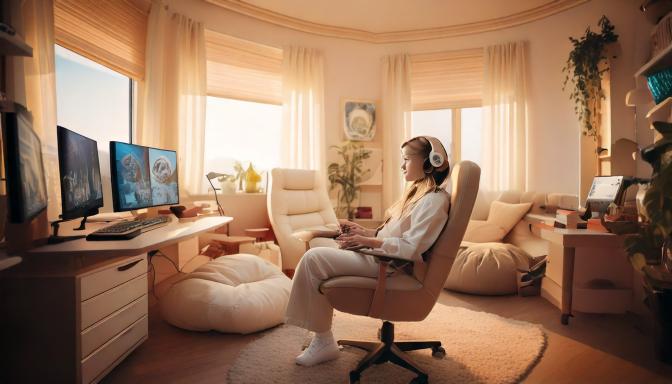 Specific color palettes
White, cream, beige, taupe, other neutrals in the majority of spaces
Highly curated and organized
Little clutter
Warm lighting
Soft furniture 
Bean bags
Chaise
Clacky keyboard
Room décor x2
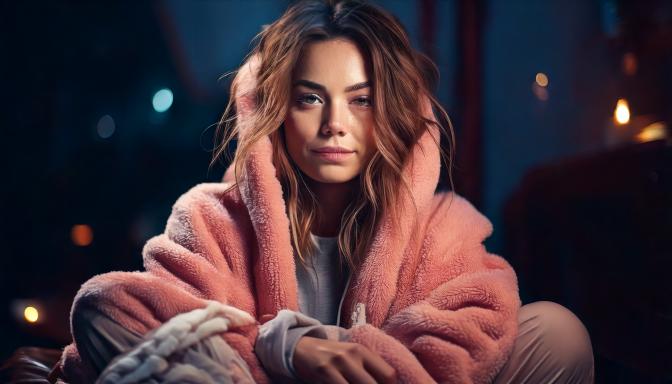 Cozy clothes
Oversized sweats, sweaters
Big socks
Robe
Soft fabrics
Feminine self
Makeup
Manicured nails
Curled up under blanket, resting
Self-presentation
Conclusion
Much overlap in definitions, but important divergences
Why Skyrim, BG3? 
Cozy horror?
Overlap with cozy books, cozy clothes, rooms
Is the “vibe” overtaking “genre” as a way to understand gameplay?
How will cozy gaming continue to evolve?
In how developers create such games
In how the media talks about those games
In how players situate those games
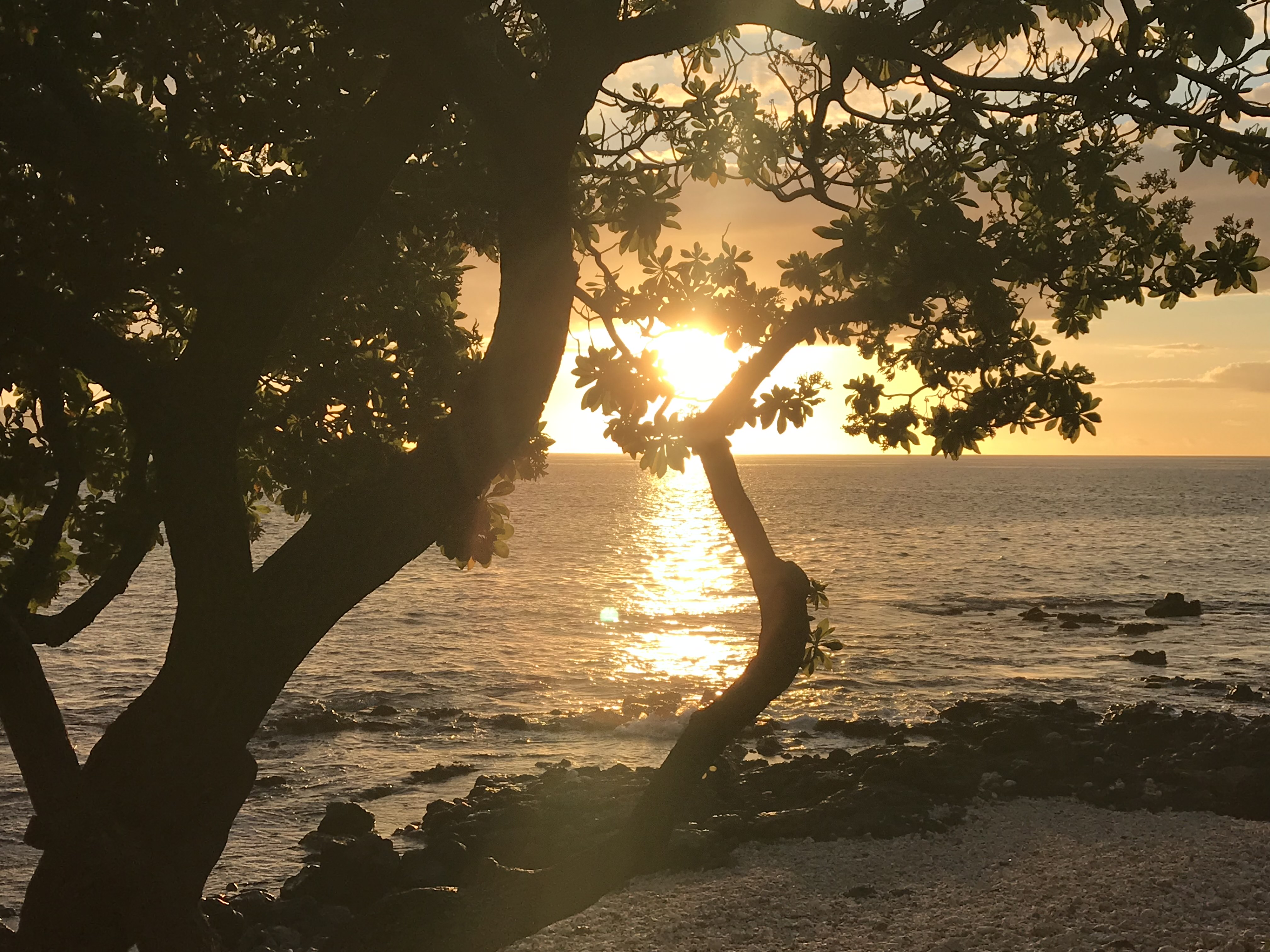 THANKS & QUESTIONS
KELLY BOUDREAU	kboudreau@harrisburg.edu 
MIA CONSALVO	mia.consalvo@concordia.ca 
ANDY PHELPS		andymphelps@gmail.com

(all AI generated images “from” Adobe® Firefly)
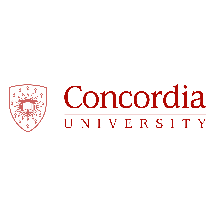 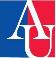 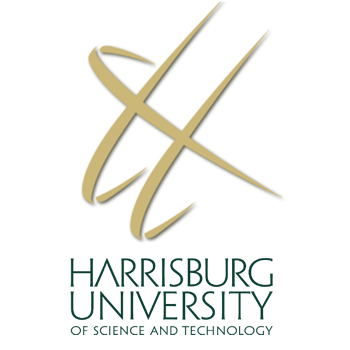